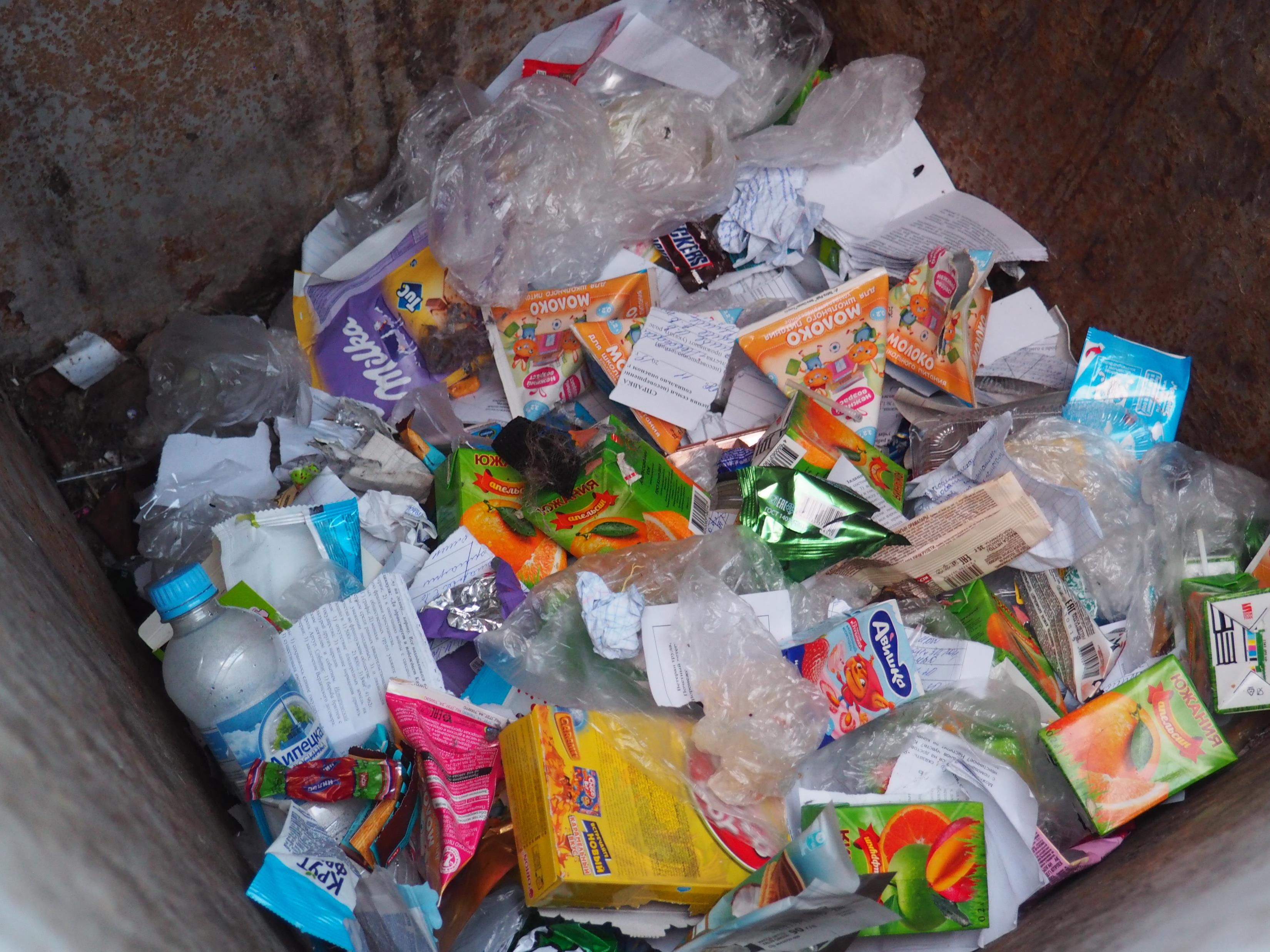 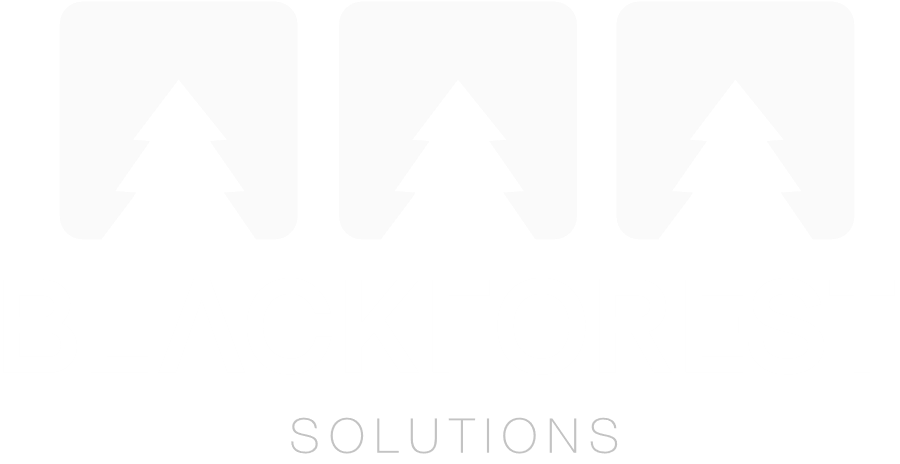 GLOBAL BEST PRACTICES ON EPR
Sebastian Frisch
BlackForest Solutions GmbH
20th March 2023
Agenda
Introduction BlackForest Solutions
What is Extended Producer Responsibility (EPR)?
Experiences from the German EPR Packaging System
The French EPR System - CITEO
Europe EPR Program Comparison
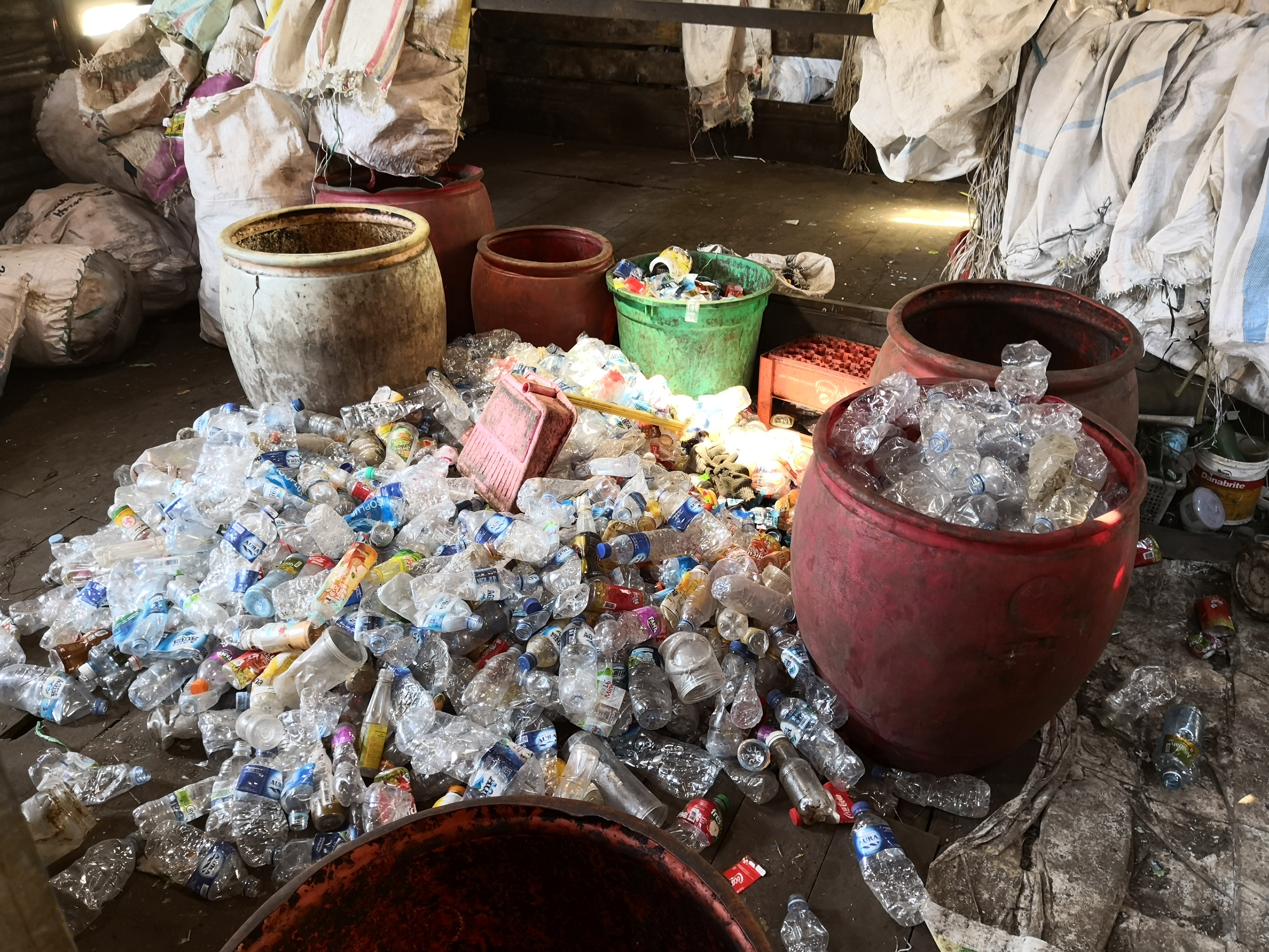 source: BlackForest Solutions
2
20 March 2023
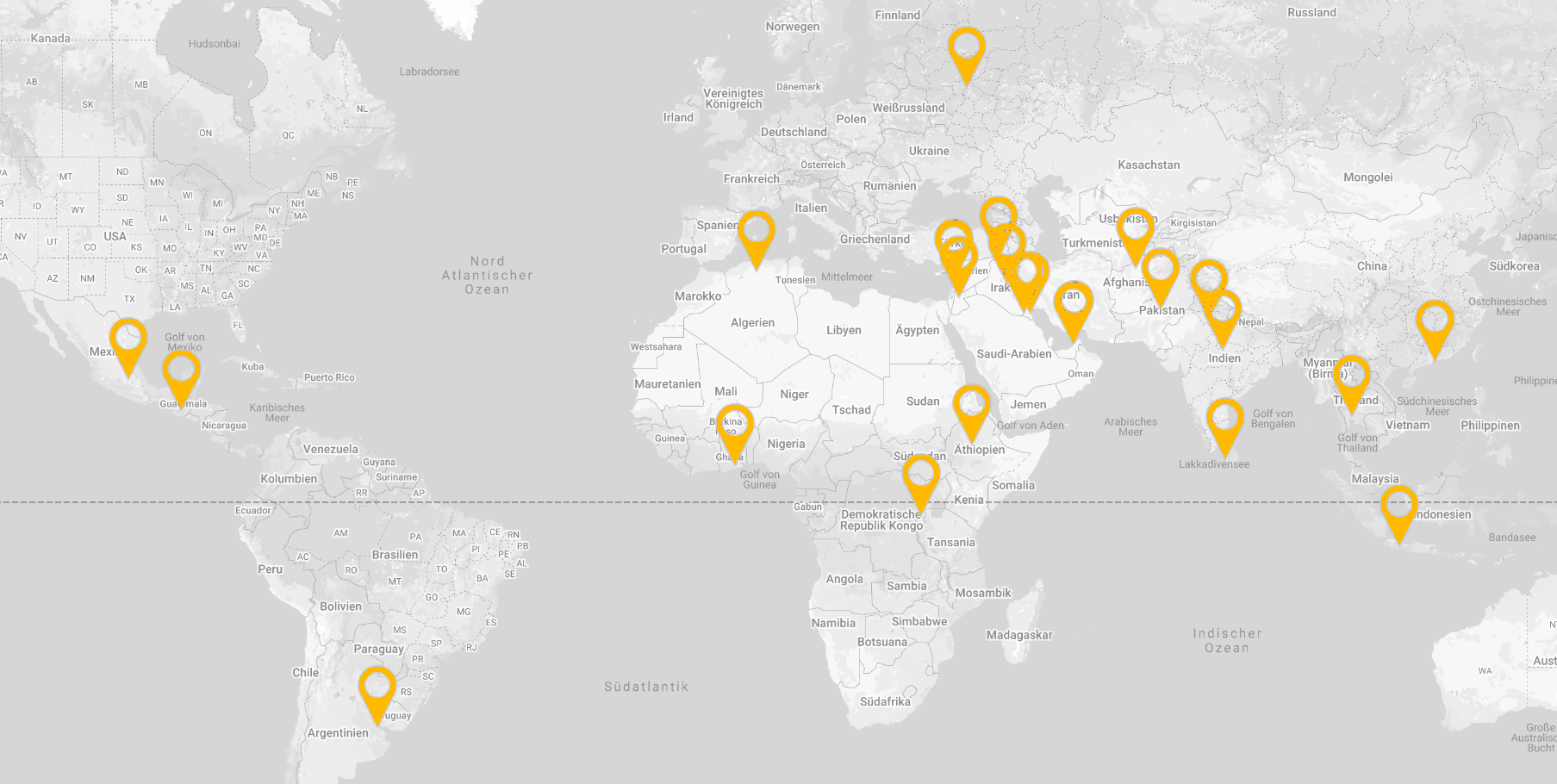 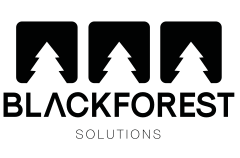 Tailored A-Z waste management solutions
WEEE PRO OPERATOR IN INDIA. Implementation partner in Egypt, Algeria
- Consortium with GIZ GmbH
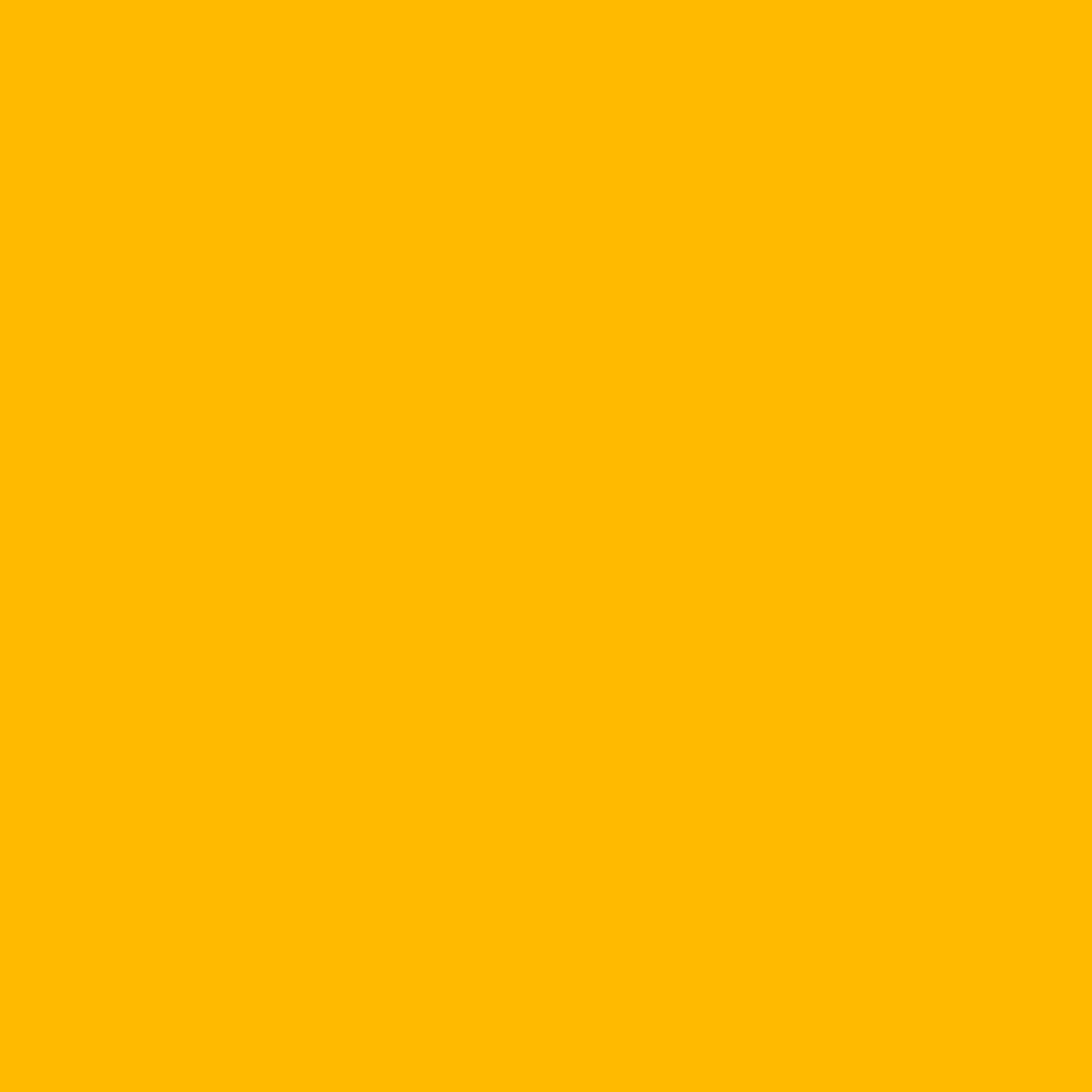 More than 200 consultancy projects in fields of hazardous & non-hazardous waste management.
20 March 2023
3
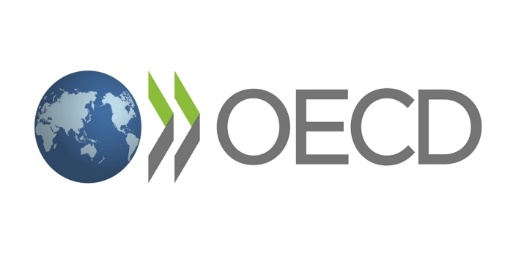 Definition of Extended Producer Responsibility
An environmental policy approach in which a producer’s responsibility for a product is extended to the post-consumer stage of a product’s life cycle
Source: OECD https://www.oecd.org/env/tools-evaluation/extendedproducerresponsibility.htm
“Polluter pays“ principle
Cost not to be covered by municipal waste fees to citizen
No cost for municipalities
No cost for last user / at the point of „disposal“
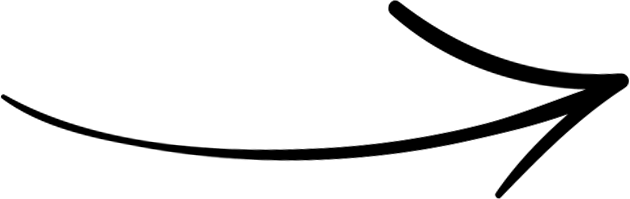 = Producers to finance collection, sorting and recycling
20 March 2023
4
What is a PRO?
PRODUCER RESPONSIBLITY ORGANISATION
The vehicle to operate a collective producer responsibility 

The link between stakeholders, allowing them to focus on their core business


legal entity which organises the compliance of producers with EPR obligations and/or targets


Offers a more cost-efficient solution than individual EPR solutions on the basis of identical achievements. It is also sometimes mandatory to join a PRO.
5
20 March 2023
PRO SETUP - BASIC FLOW AMONG STAKEHOLDERS
PRODUCERS
EEE/BATTERIES/PACKAGING
SERVICE
for registrations, declarations, reporting, collection and treatment of waste EEE, packaging and batteries, documentation
DATA & FINANCING
CONTRACT FOR TREATMENT
CONSUMER/PROFESSIONAL USERS
INFORMATION
PRODUCER RESPONSIBILITY ORGANIZATION„PRO“
SORTING ANDRECYCLING
RECYCLINGCERTIFICATES
RETURN OF WASTE
COLLECTIONCERTIFICATES
CONTRACT FOR COLLECTION
COLLECTION
source: LANDBELL GROUP
6
20 March 2023
Territory
The territory where the EPR initiative must be taken into consideration in order to design a practical solutions. 

Is EPR to be deployed at national level? Local level? Regional level?

What are the characteristics of the territory?
Geography, demography, economy, infrastructures available…

What particular challenges are to be considered?

EPR is not « one size fits all »!
7
20 March 2023
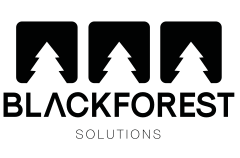 experiences from the german epr packaging system
8
20 March 2023
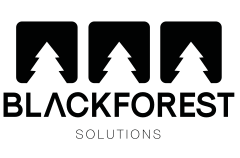 The German EPR System
10 system operators
System operator 1
Producer
Participation in the EPR scheme or take-back
Waste disposal service provider
System operator 2
Competition
Competition
Financial responsibility
(100 %)
System operator n
Shareholding
source: EPR MENA Broschure
20 March 2023
9
german packaging epr
Scope of the Regulations
WHO?	The Producer (means the obliged company)  is the first person commercially (also free 	of charge if applicable) providing b2c packaging filled with goods in Germany to a third 	party with the aim of distribution, consumption or use.

WHAT?	Sales packaging is sales or service packaging which typically accumulates as waste for 	private households or equivalent sources of waste generation to these.
10
20 March 2023
Extended Obligation for Beverage Packaging
NEW COMPULSORY DEPOSIT FOR FOLLOWING ONE-WAY DRINKS (§31)
Drinks with a whey content of more than 50 % 
Carbonated fruit and vegetable drinks

ONE WAY / REUSABLE : CLEAR MARKING AND VISIBLE CUSTOMERS INFORMATION ON POINT OF SALE (§32) 
Applies to mail order shopping, stationary and online retailers
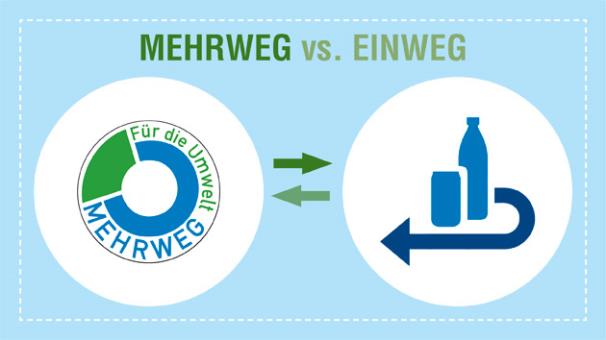 source: LANDBELL GROUP, 
              BlackForest Solutions
20 March 2023
11
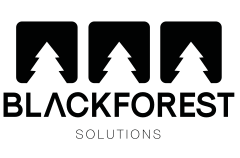 Duties for Notification for Producers
... before putting packaging into circulation
2.
1.
3.
4.
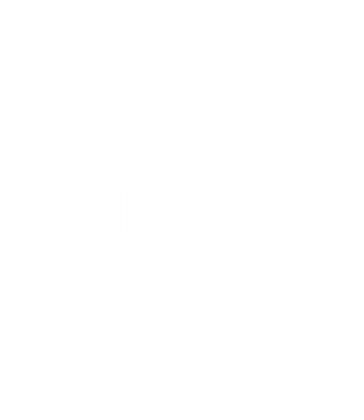 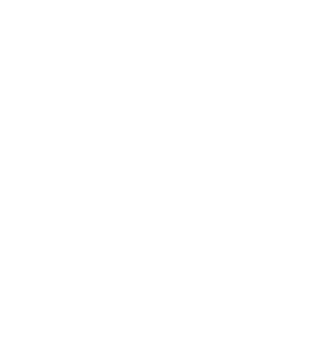 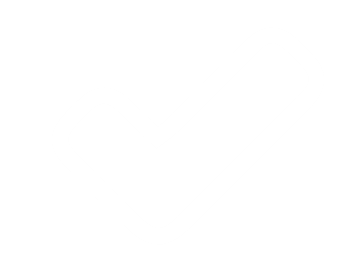 System Participation (or evtl. industry solutions)
Registration
Quantity Reports
Declaration of Completeness
Dual System
Central Agency | ZSVR LUCID
+
Publication of ALL registered manufacturers/distributors by the Central Office = full transparency
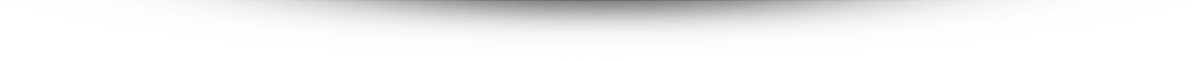 source: LANDBELL GROUP, 
              BlackForest Solutions
20 March 2023
12
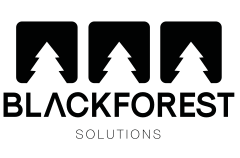 Obligation of Data Reports (§ 10)
Producers are also obliged to immediately transmit to the Central Office all the packaging information they also provided to their compliance scheme within the scope of their contract, specifying at least the following data  - incl. subsequent quantity changes: 
1. 	Type of material and weight of packaging;
2. 	Name of the system where system participation is effected;
3. 	Period of contract and reporting frequency
No quantity thresholds for reporting to the Central Office!Quantity thresholds only in Declaration of Completeness (§ 11)
Easy matching of data with system reports is possible - because both data reports go to the Central Office = Transparency.
source: LANDBELL GROUP, 
              BlackForest Solutions
20 March 2023
13
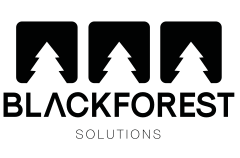 Fines
In case of non-registration, or of distribution of goods where the manufacturer has not correctly registered the brands they are distributing, there is a potential fine of up to 100,000 EUR 

non-participation in a compliance scheme may be punished with a fine of up to 200,000 EUR.

Failure to report packaging data to  the Zentrale Stelle will result in fines of up to €10,000€ 

Failure in the submission of the Declaration on completeness may result to fines of up to €100,000
20 March 2023
14
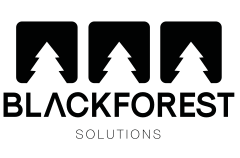 The French EPR System - CITEO
Monopoly for proposal
Producer
Participation in the EPR scheme or take-back
CITEO
Organisational responsibility is transferred from CITEO to the local authorities
Financial responsibility
(80 %)
Shareholding
Municipality 1
Waste disposal service provider
Financial responsibility
(20 %)
Municipality 2
Municipality 3
Competition
source: EPR MENA Broschure
20 March 2023
15
europe epr program comparison
source: LANDBELL GROUP, 
              BlackForest Solutions
20 March 2023
16
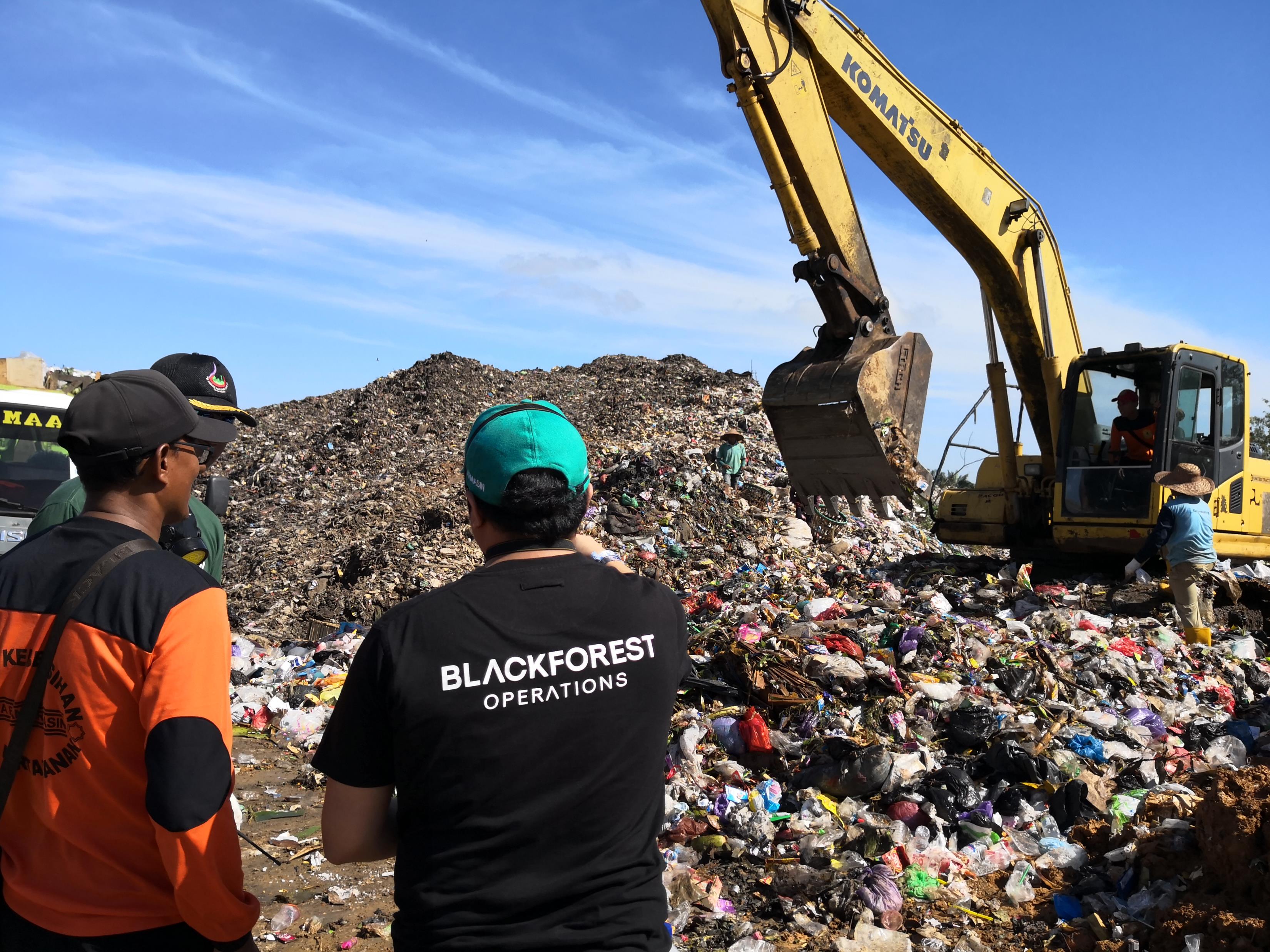 Thank you for your attention!
www.blackforest-solutions.com
www.blackforest-solutions.com
17